AEROPORTO & VIP LOUNGE
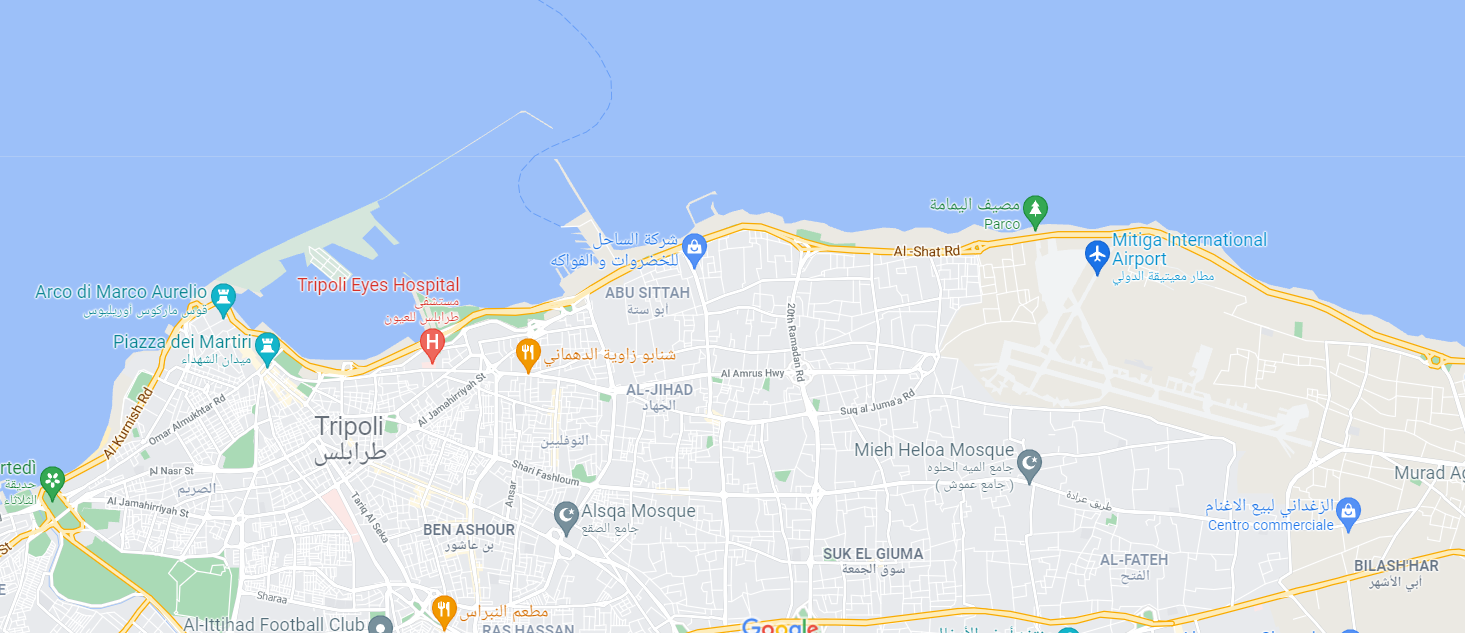 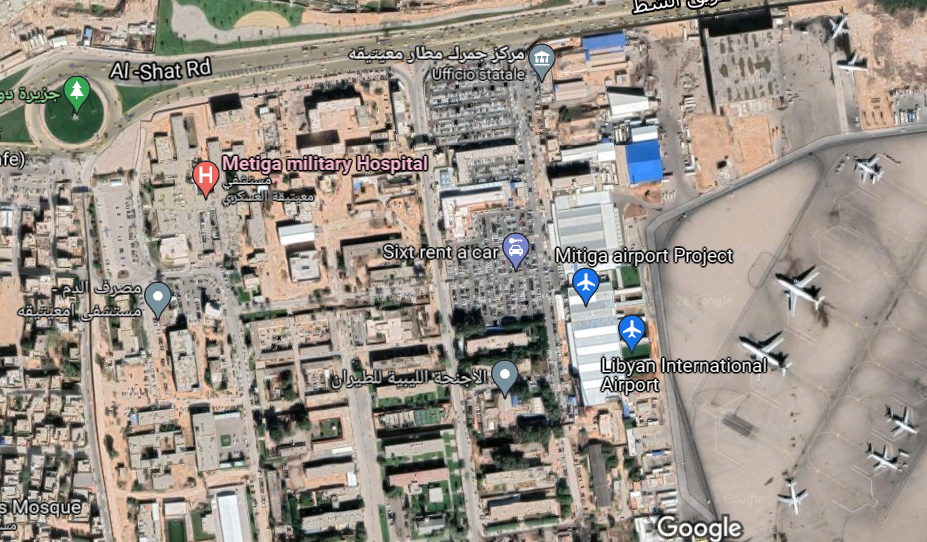 N
MITIGA
AL WADDAN
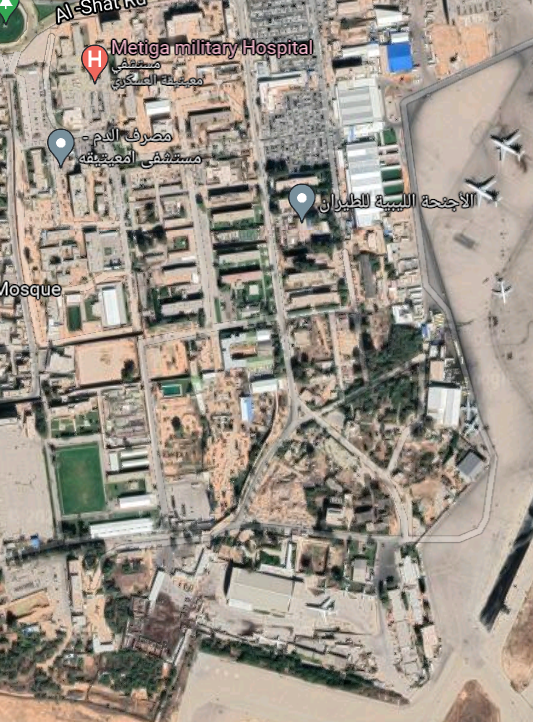 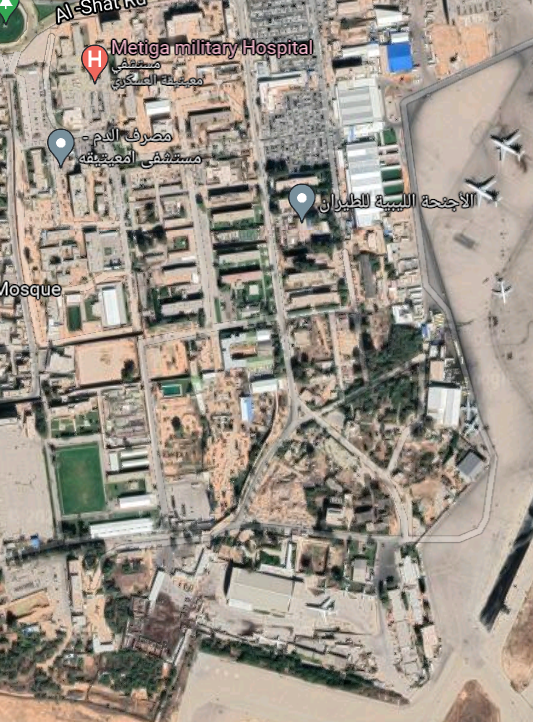 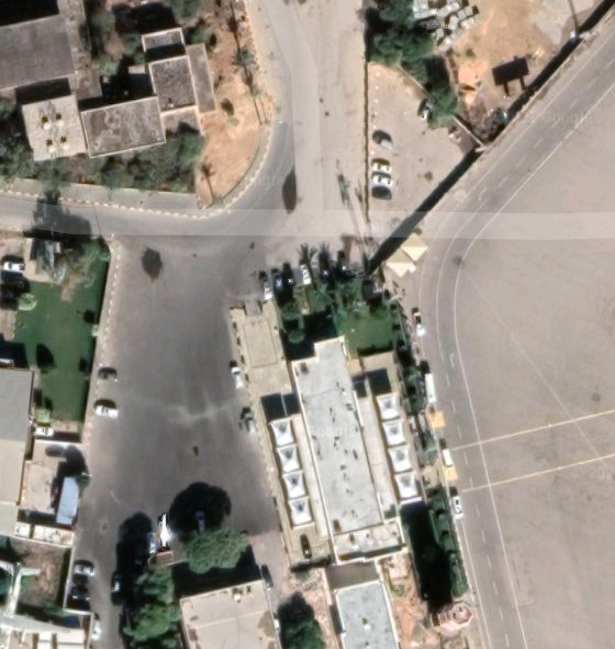 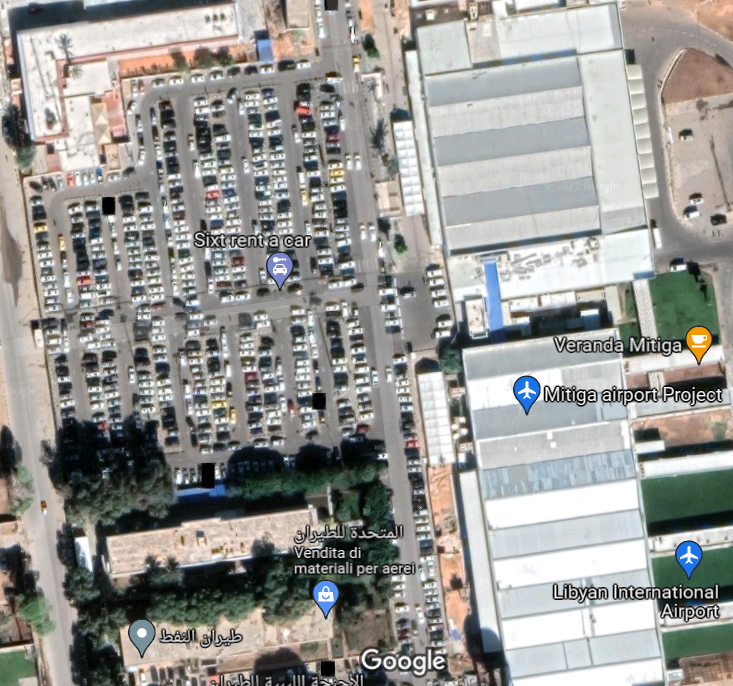 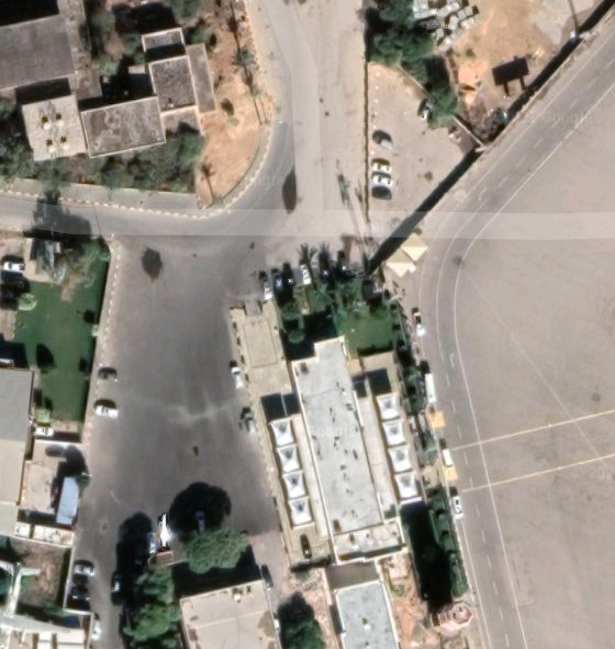 MAIN GATE
DEP./ARR.
PARCHEGGIO.
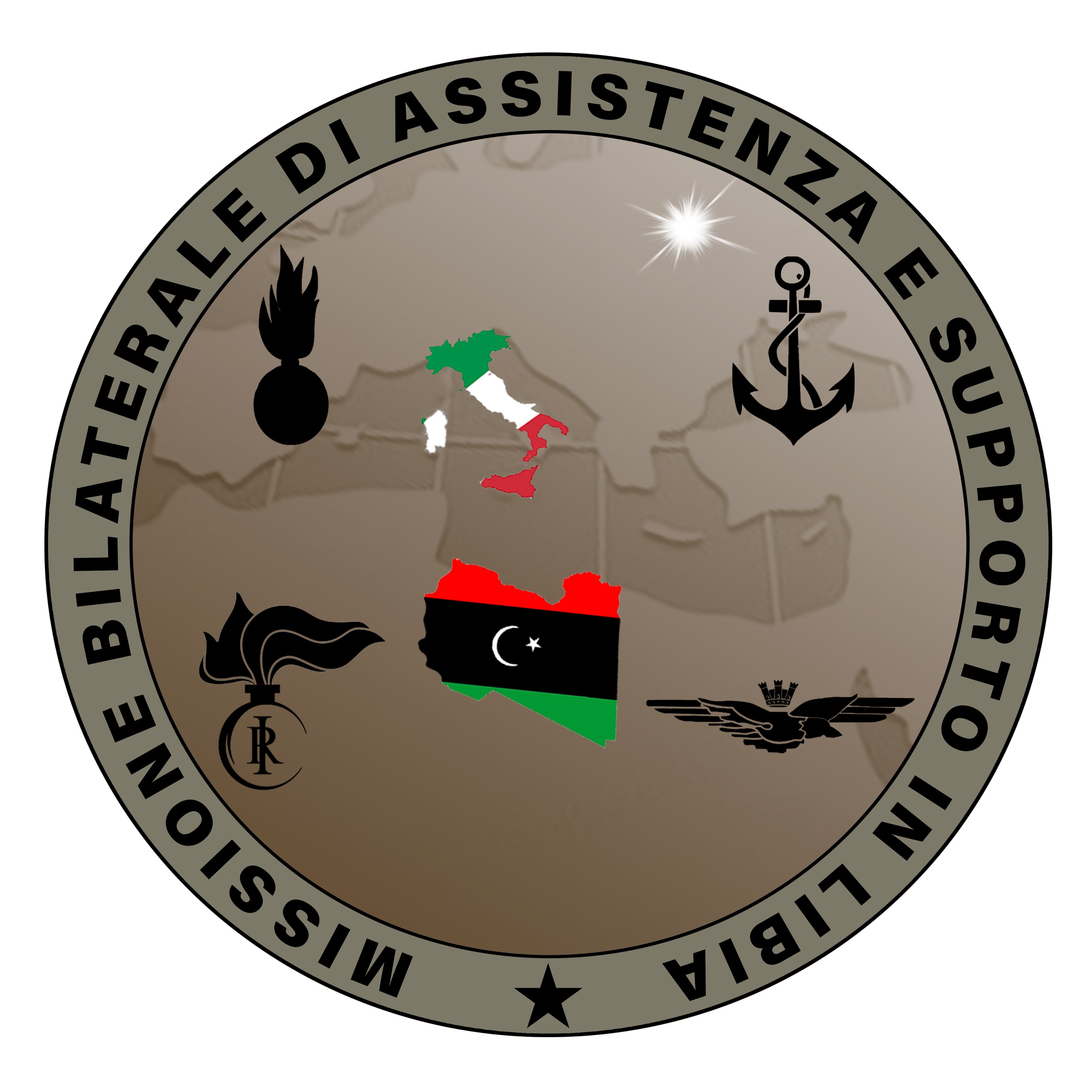 CPT
AEROPORTO CIVILE
COOR. GATE ESTERNO
33S US 38491 42377
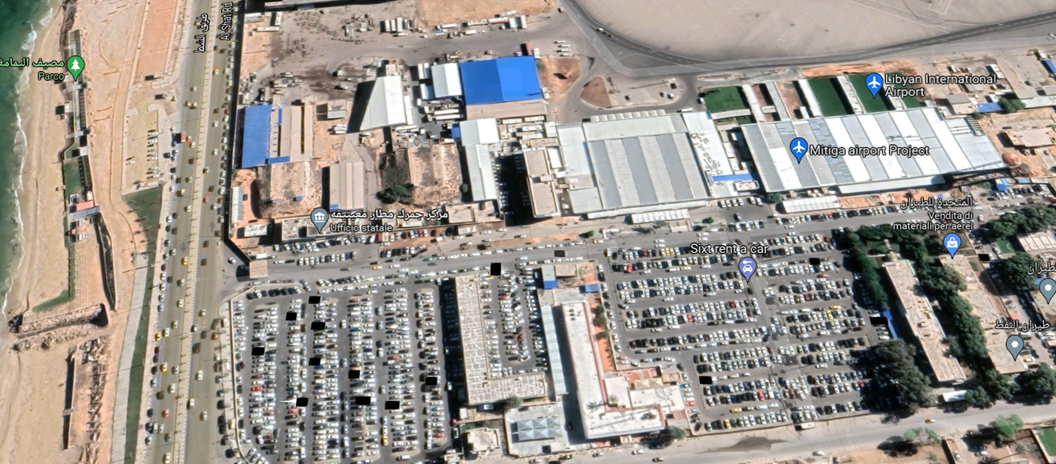 N
MAIN GATE
DEP./ARR.
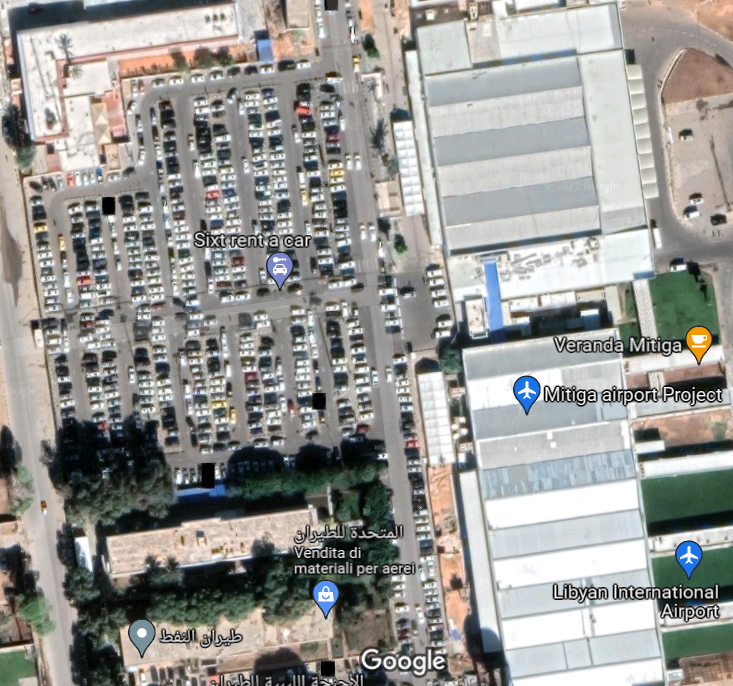 N
MAIN GATE
DEP./ARR.
PARCHEGGIO.
PARCHEGGIO.
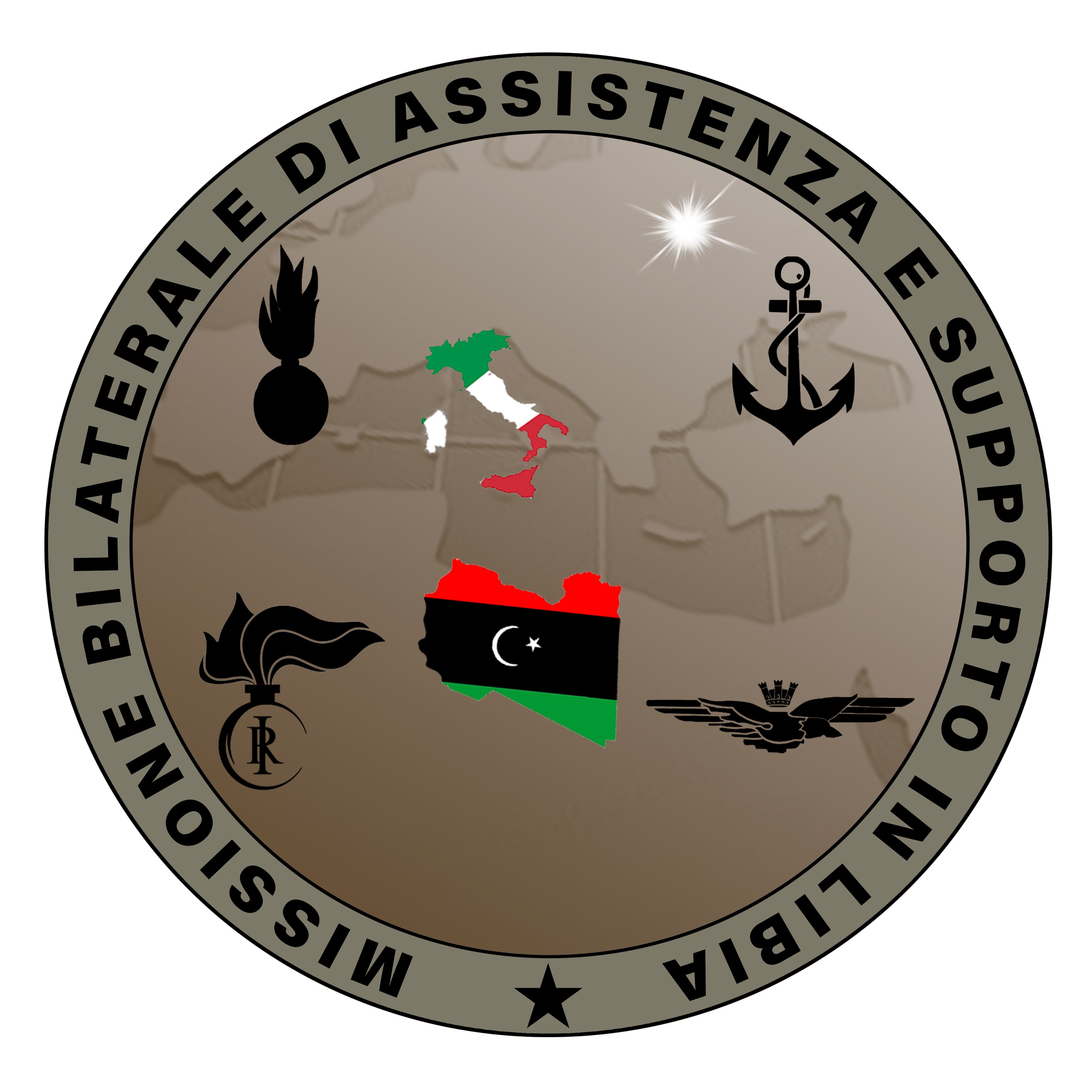 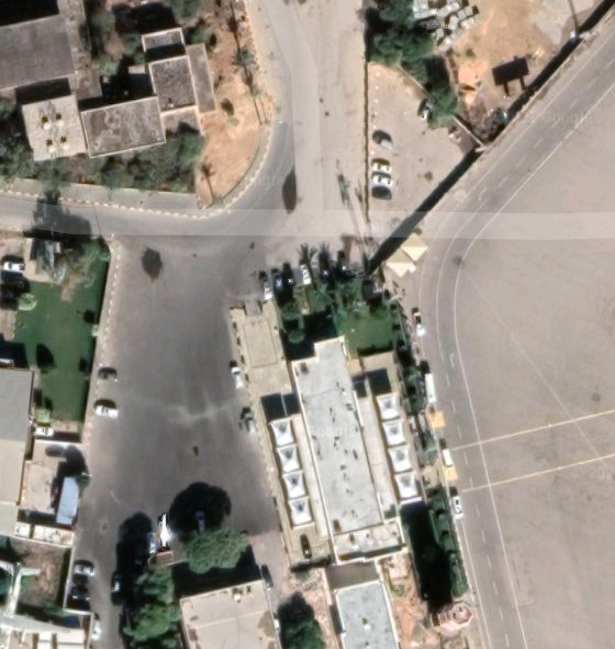 CPT
N
COORD. VIP LOUNGE:  33S US 38652 41445
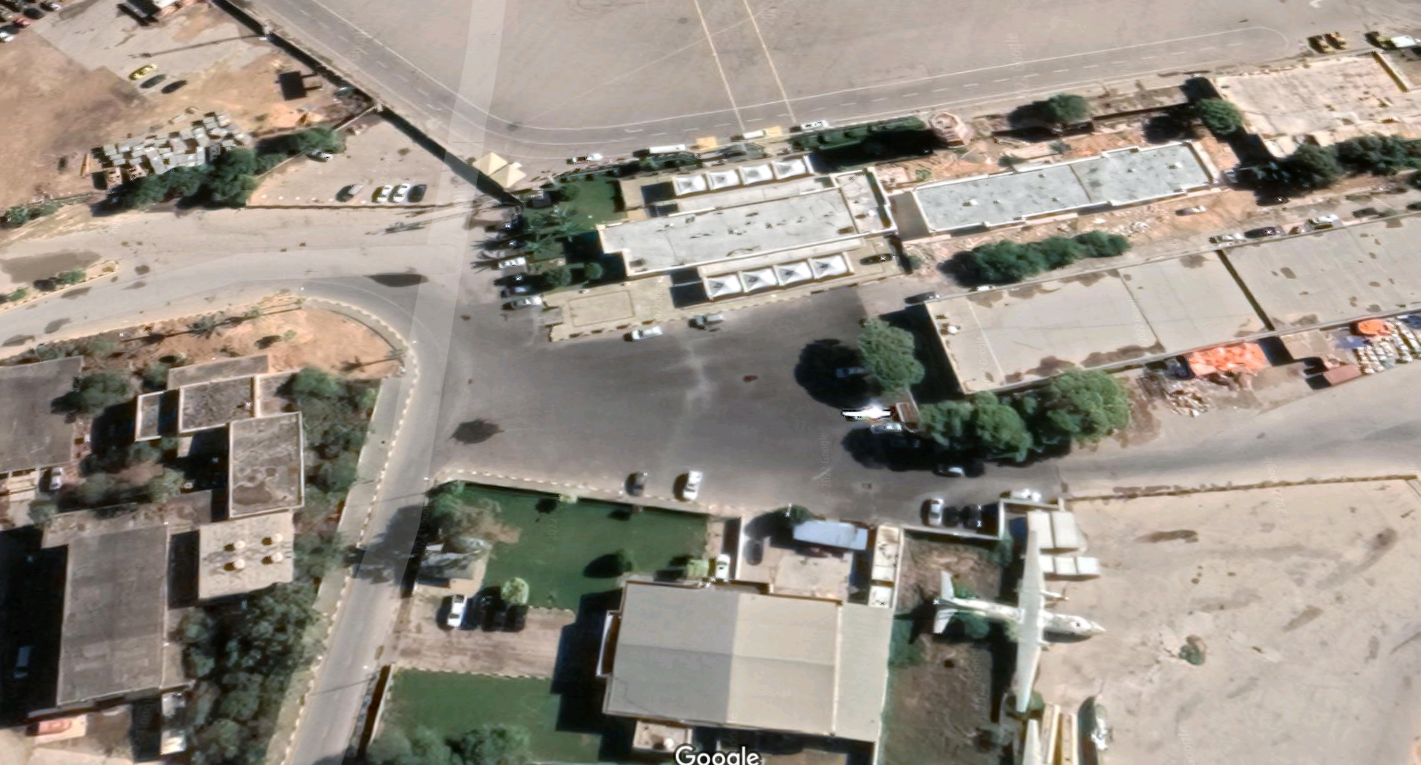 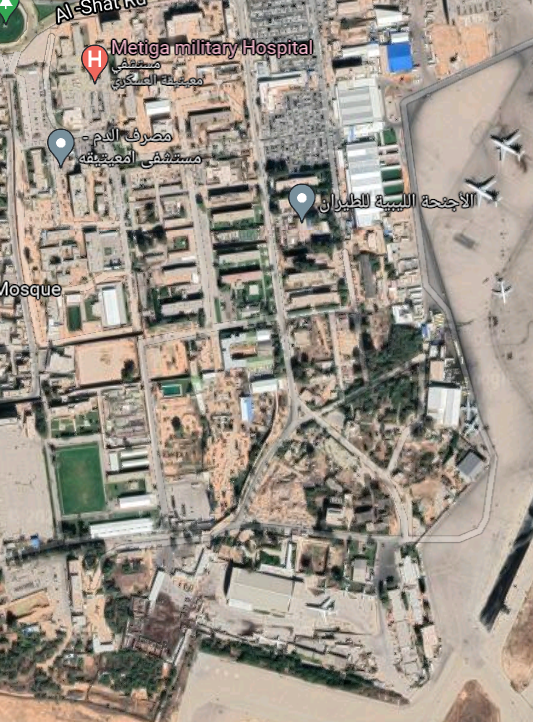 N
N